Stranorlar Workhouse & the Poor Law
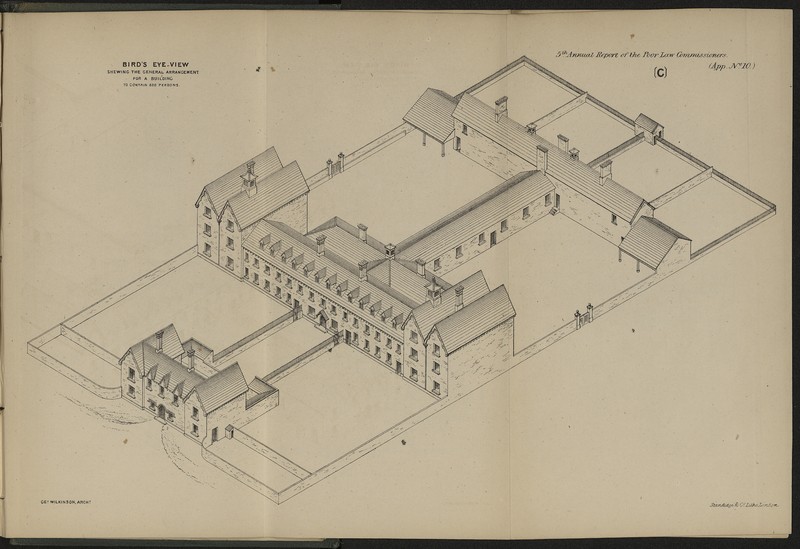 The workhouse Collection at Donegal Co. Archives
Poor Law Commissioners
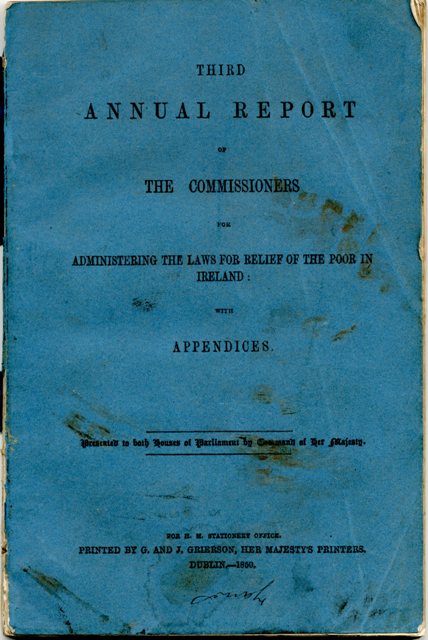 Letterkenny workhouse (now Co. Museum)
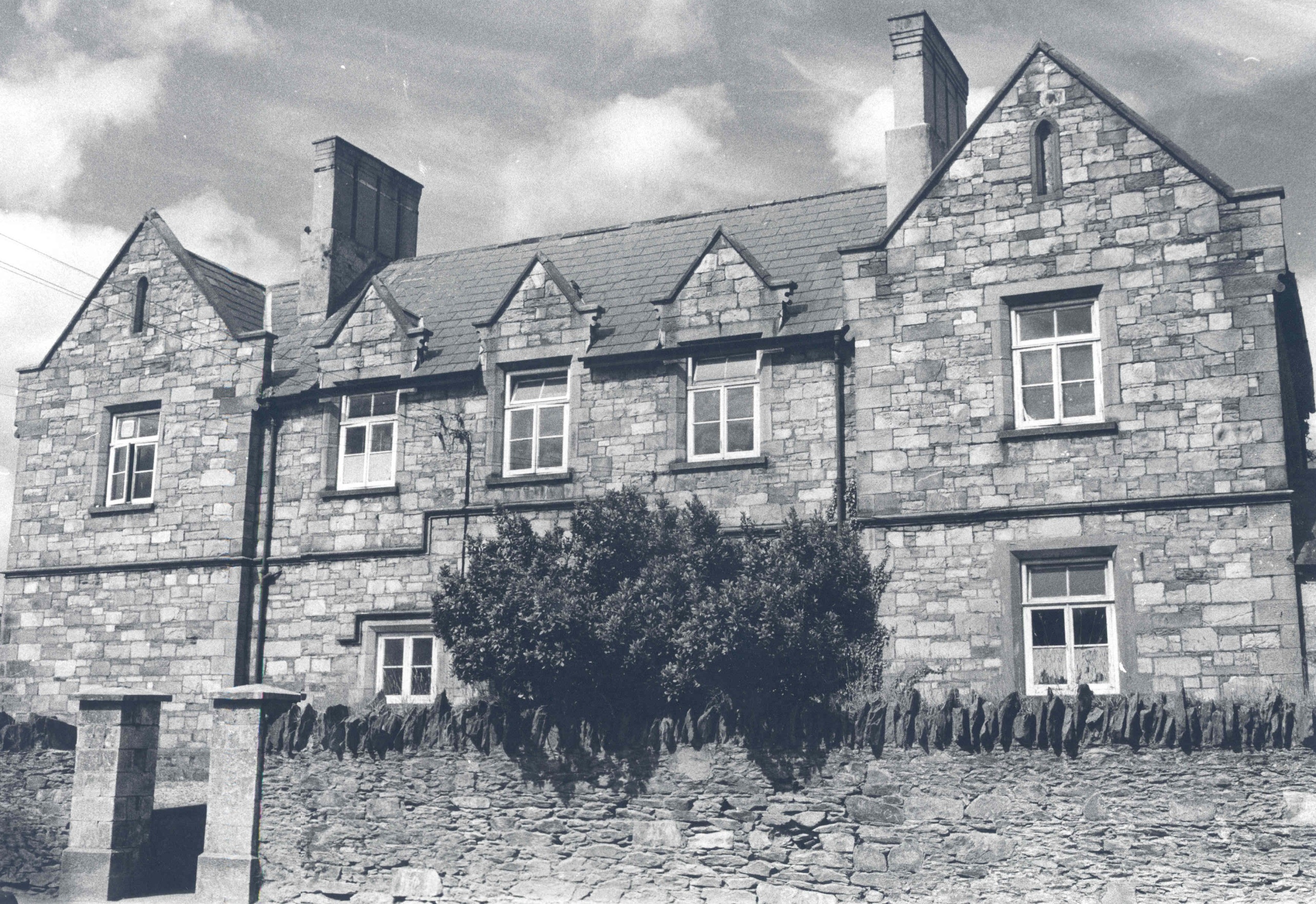 Ballyshannon workhouse, dorm, (2012)
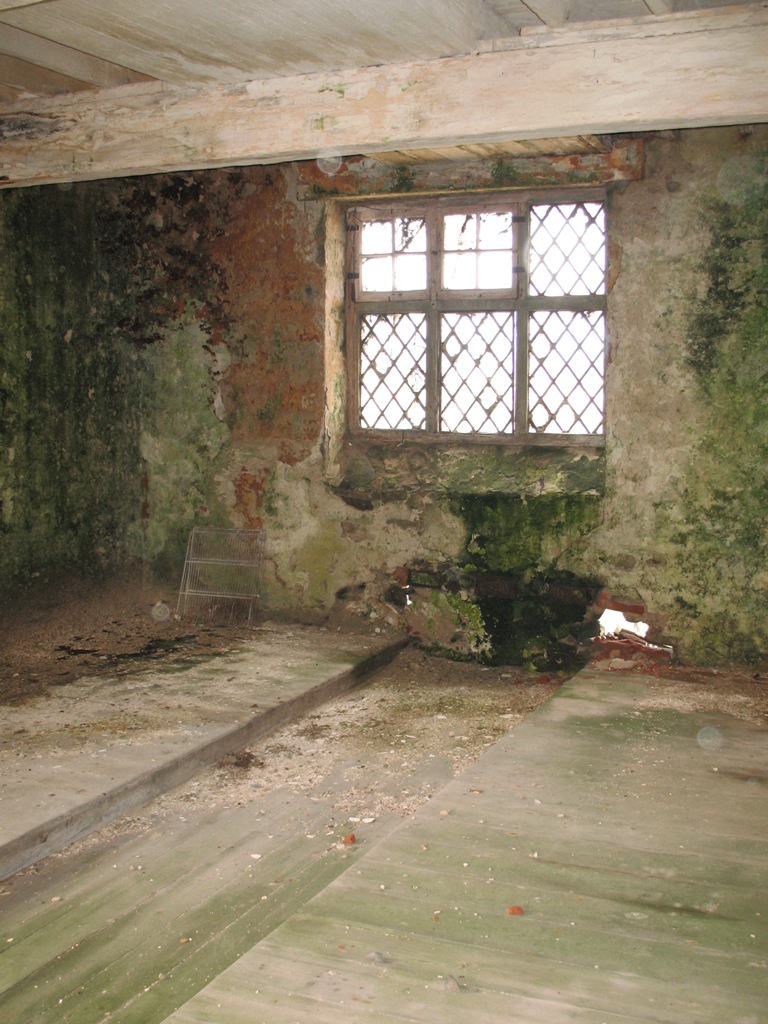 Stranorlar Workhouse, first surviving minute book, 1845
Vaccinating against smallpox 1848
Stranorlar workhouse, Rates
The Great Famine
Diet in Stranorlar workhouse during Famine
Stranorlar workhouse medical officer report Feb 1847
Stranorlar workhouse, punishments
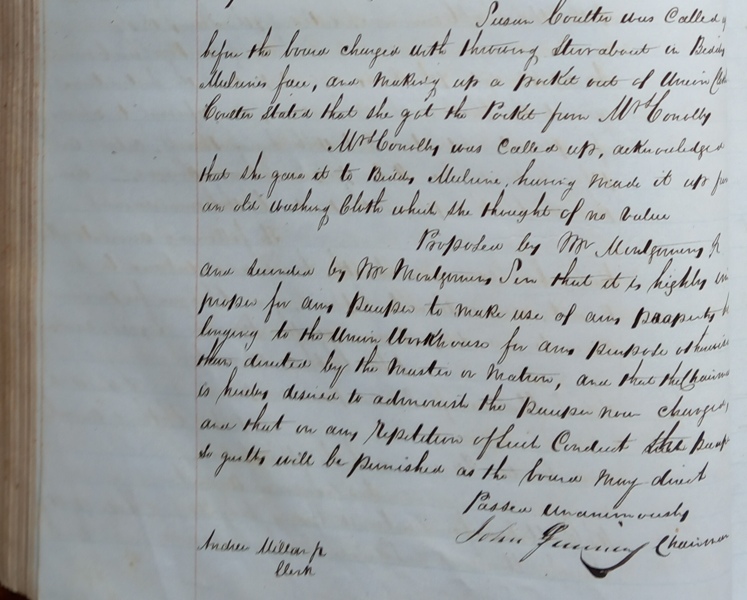 Emigration of families from workhouses
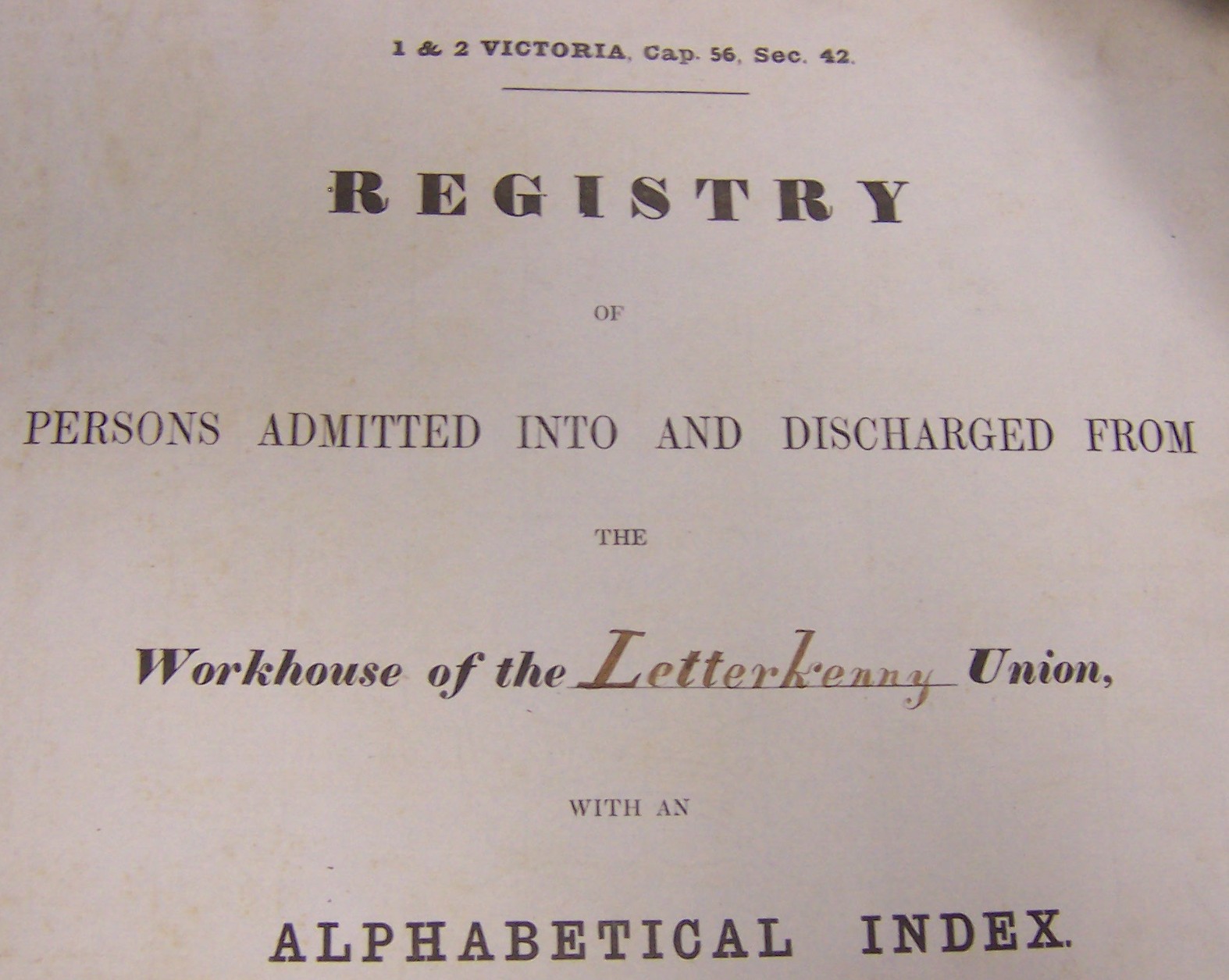 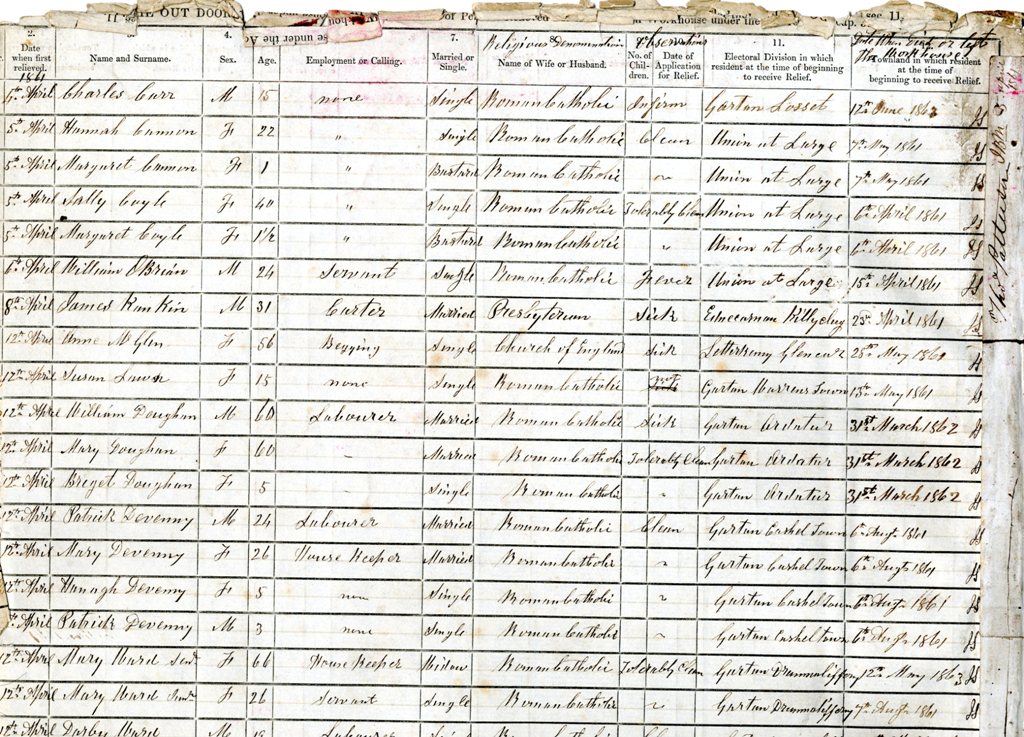 Dispensary ticket, Dunfanaghy
Children
Boarded out / at nurse  & Hired Out
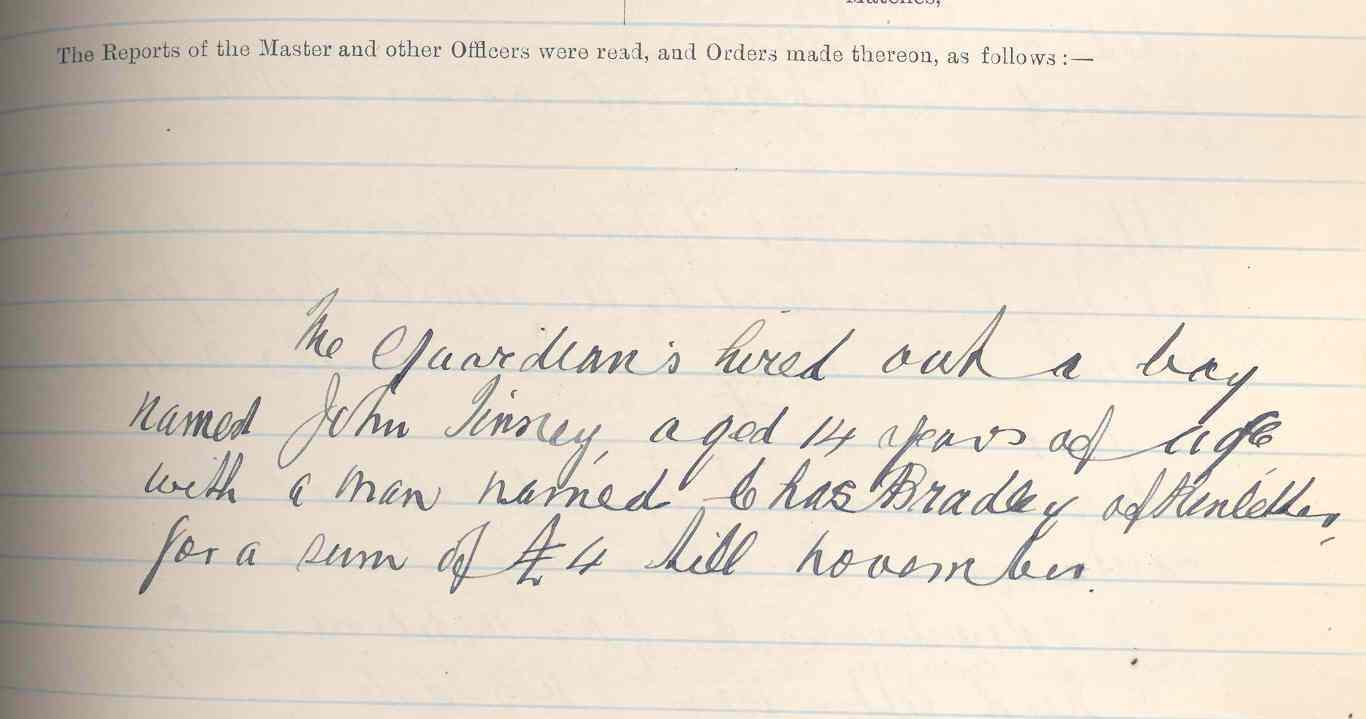 Children in/out of the workhouse
Mother & Baby Home Commission Report on Stranorlar Co Home – extract from chapter 29
Archives Service, Donegal County Council, Three Rivers Centre, Lifford, County Donegal Tel: +353 74 9172490 E-Mail: archivist@donegalcoco.ie Website: http://www.donegalcoco.ie/culture/archives/
 www.facebook.com/DonegalCountyArchives
 DonegalArchives @DonegalCoArchiv